🢂
Jan
Feb
Mar
Élelmiszereink és összetevőik
Apr
May
Jun
Jul
Készítette: Tengler Gabriella, Wenhardt Norina
Aug
Sep
Oct
Nov
Dec
🢀
Tápanyag vagy táplálék?
Tápanyag: Fontos anyagok, ezeket táplálékainkkal vesszük fel
Táplálék: olyan anyag, amely a szervezetbe jutva azt fenntartja, fejlődését biztosítja
Ember tápanyagai: fehérjék, zsírok, olajok, szénhidrátok, víz, ásványi sók, vitaminok 
Ügyelnünk kell tápanyagaink mennyiségére, minőségére ás arányaira
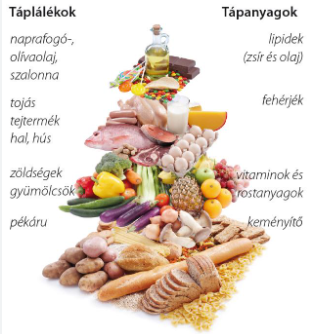 A szénhidrátok
Legfontosabb energiát adó tápanyagok
Szén-dioxiddá, és vízzé égnek el (sejtlégzés)
->17 Kj/gramm energia szabadul fel
Szénhidrátigényünket cukrokkal vesszük föl 
Pl.: Szőlőcukor, gyümölcscukor
Kiváló energia források
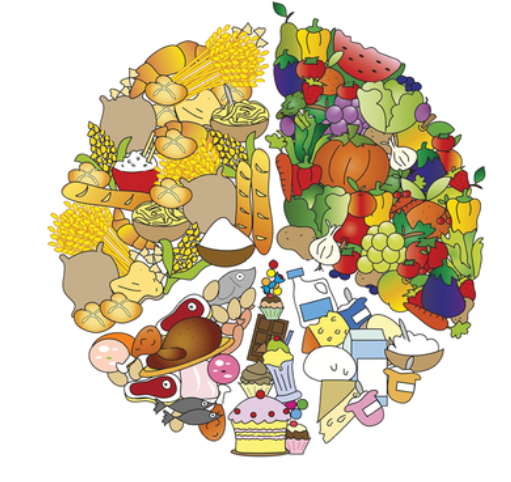 🢂
Szénhidrátok
Jan
Feb
Mar
Apr
May
Fogyaszd
Mellőzd
Jun
zabpehely 
teljes kiőrlésű kenyér
édesburgonya
hüvelyesek (borsó, bab)
rizs 
zöldségek 
gyümölcsök
csomagolt pékáru (fánk)
cukrok, csokoládé 
chipsek
cukros üdítők
Cukrozott gabonapehely 
Fehér lisztes kenyér
Jul
Aug
Sep
Oct
Nov
Dec
🢀
Cellulóz
A növények sejtalkotója 
Az ember nem tudja megemészteni 
Kiváló rostanyag 
Nem szolgáltat energiát 


A fehérjék alkotói 
A szervezet saját fehérjéinek felépítésére használja 
Ha lebomlanak, szervezetünk elégeti- 17 kJ/gramm energia
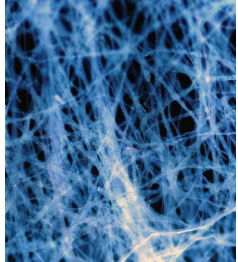 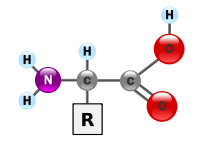 Aminosavak
Zsírok és olajok
Nagy energiatartalmú anyagok 
37 kJ/gramm energia szabadul a zsír égése során 
Egyes anyagok jó oldószerei ( pl.: zsírban oldódó vitaminok) 
Molekuláit felépítő zsírsavak alakja, hossza eltérő
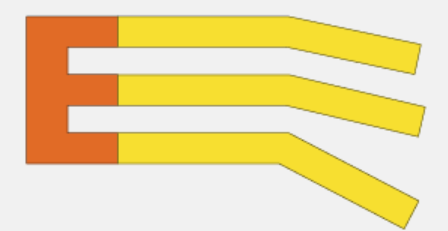 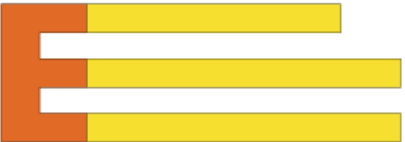 Vitaminok
Az életfolyamatainkhoz szükséges szerves molekulák, amelyeket a szervezetünk nem képes előállítani 
legismertebbek: A-, D-, E-, és K-Vitamin 
zsírokban oldódnak 
Az Na+ és a K+  testfolyadék összetevője
A Ca2+ és az Mg2+ csontok alkotórésze 
A hemoglobin alkotója (vérfesték)
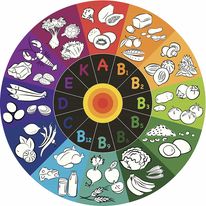 A táplálékkiegészítők
Nem figyelünk a megfelelő bevitelre=>táplálék kiegészítők 
Olyan készítmények, melyek egy bizonyos tápanyagot nagy koncentrációban tartalmaznak 
Az egészség megőrzését szolgálják 
Multivitamin készítmények 
Forgalmazásukat nem ellenőrzik szigorúan
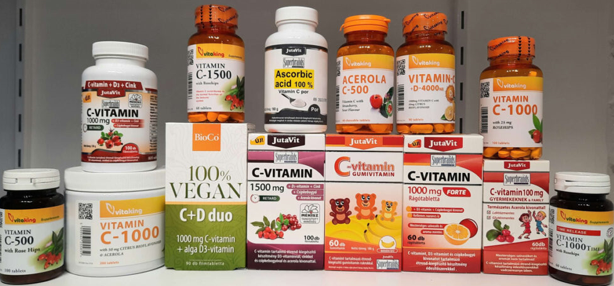 Adalékanyagok az élelmiszerekben
Élelmiszer-adalékok: olyan vegyületek, amelyeket élelmiszerekbe kevernek, hogy javítsák ízüket, szagukat, állagukat 
700 féle van forgalomban 
E-számmal jelölik őket 
Nagyobb mértékben dolgozzk föl=>többféle adalékanyag 
Az élelmiszer összetételét fel KELL tüntetni
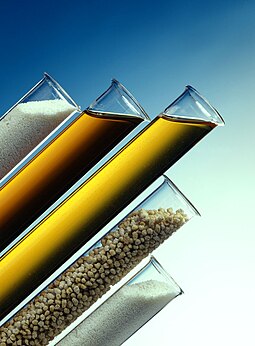 Felhasznált irodalom
https://www.nkp.hu/tankonyv/kemia_7_8_ii_nat2020_b/lecke_08_002 (2024. 06. 02)
https://www.tankonyvkatalogus.hu/storage/pdf/OH-KEM78TB_II__teljes.pdf(2024. 06. 02)

https://egeszsegvonal.gov.hu/e-e/971-elelmiszer-adalekok.html(2024. 06. 02)

https://www.linktipp.hu/vitaminpro-hu-vitamin-es-taplalekkiegeszito-webaruhaz/ (2024. 06. 02)
🢂
Jan
Feb
Mar
Köszönjük a figyelmet!
Apr
May
Jun
Jul
Aug
Sep
Oct
Nov
Dec
🢀